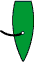 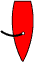 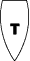 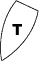 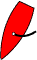 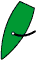 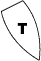 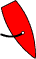 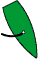 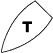 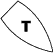 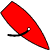 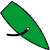 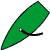 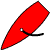 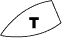 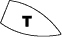 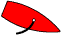 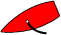 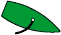 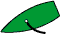 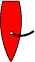 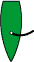 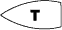 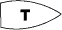 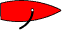 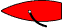 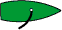 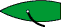 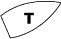 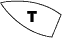 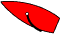 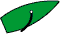 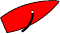 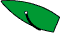 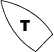 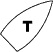 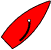 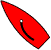 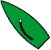 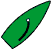 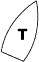 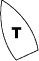 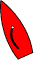 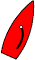 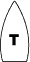 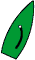 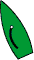 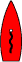 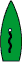 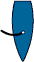 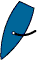 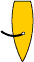 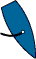 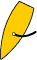 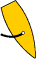 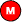 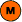 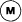 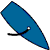 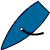 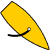 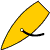 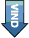 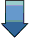 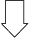 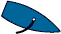 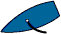 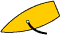 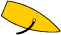 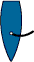 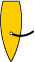 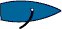 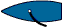 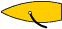 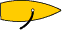 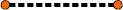 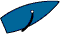 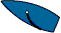 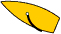 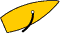 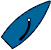 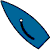 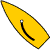 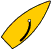 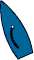 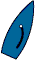 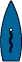 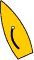 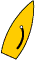 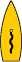 [Speaker Notes: Disse figurer kan du kopierer og indsætte i slide 3, hvor du laver din øvelse.

Du kan gøre alle figurer mindre og større hvis du markerer dem og trækker i figurer i hjørnerne.]
Eksempel på en bane
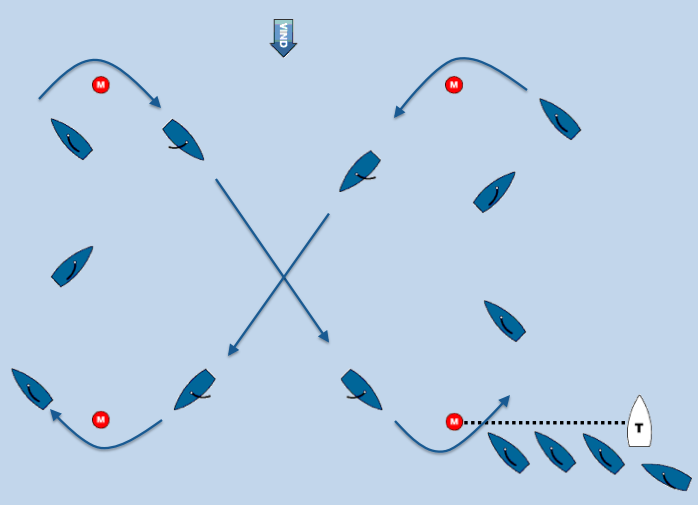 Her laver du dit eksempel på en øvelse/bane
For at sikre at øvelserne fremstår ens, SKAL du benytte den slides baggrund